Ethique et implication citoyenne de l’ingénieur


SEANCE 5ENGAGEMENT


Béatrice JALENQUES-VIGOUROUX
beatrice.jalenques-vigouroux@insa-toulouse.fr
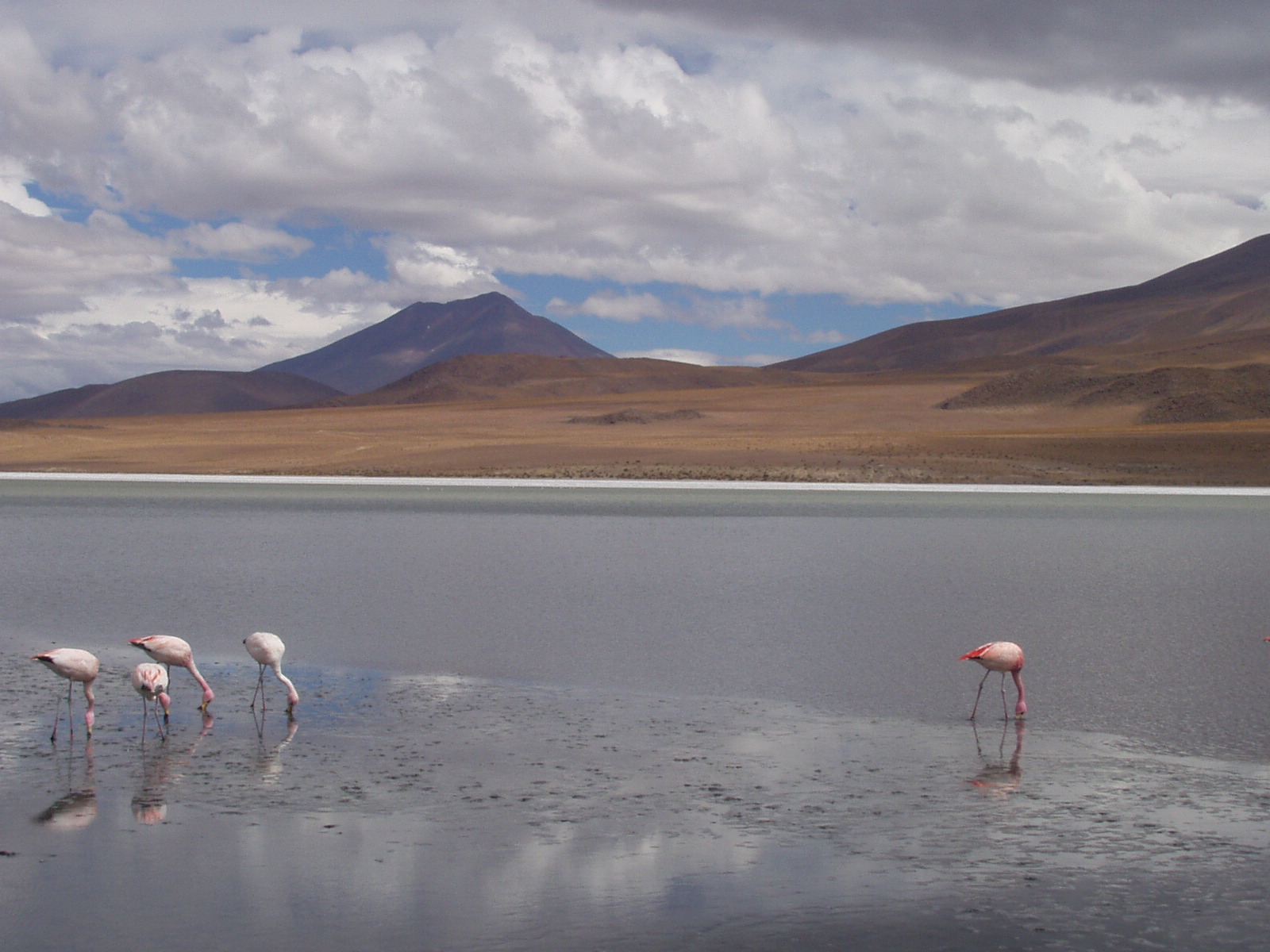 1
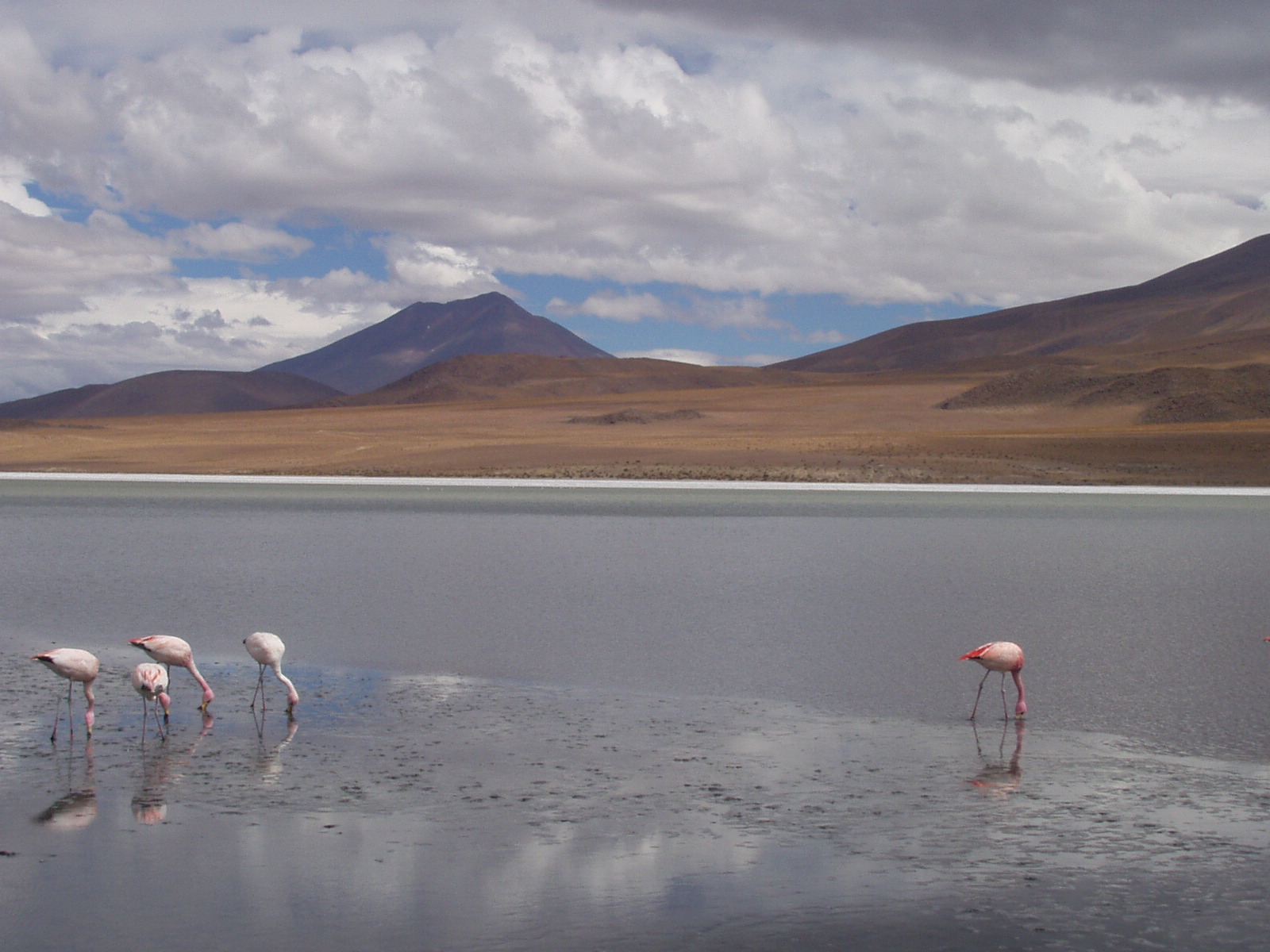 Mots clés autour du mot « ENGAGEMENT »
[Speaker Notes: Responsabilité
Volonté
Collectif
Solidarité
Choix
Implication
Cause
Passion
Devoir
Réflexion
Participation
Implication citoyenne
Volontariat
Définitif]
L’ENGAGEMENT
Définition

Exemples : on s’engage dans l’armée, en amour, sur un rond point, comme ingénieur…

Dans tous cas on S’engage soi-même, 
on se donne en gage.
S’engager c’est prendre une décision libre comportant des risques dont on est prêt à assumer les conséquences

S’engager c’est prendre une responsabilité qu’on n’est pas obligé de prendre
2. Paradoxe :on ne peut pas ne pas s’engager.
Blaise Pascal :

	« Vous êtes embarqués »
Pourtant, on observe tous les jours l’indifférence et donc le désengagement
Christophe Brachet
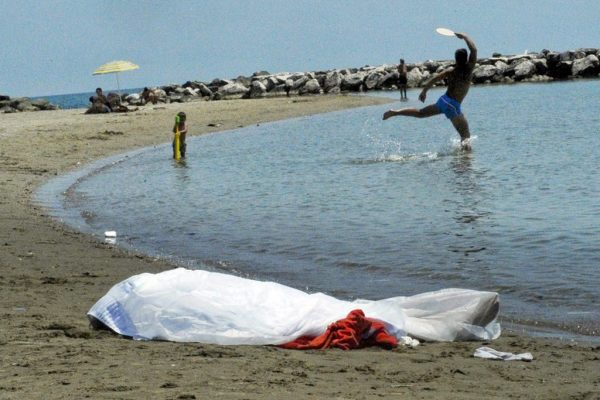 Le regard est essentiel dans l’engagement

Ne pas voir c’est restreindre la réalité commune

Notre engagement reflète notre vision du réel

« Cela ne me concerne pas » = réel à trou de l’individu non engagé
3. Quelques figures de l’engagement
L’engagement de l’intellectuel: au nom du « vrai »
L’engagement du militaire: l’obéissance
L’engagement du « Juste »: au nom de la justice, notion parfois confuse
L’engagement de l’humanitaire: au nom de l’amour de l’humanité
3. Quelques figures de l’engagement
L’engagement de l’intellectuel

Problème : s’engager au nom du vrai ? 
Cela suppose de prétendre le détenir ; n’est-ce pas une posture de supériorité discutable ?
Socrate
Sartre
Michel Foucault
b. L’engagement du militaire
Problème : peut-on s’engager à obéir aux ordres ?
Le lien engagement / liberté n’est-il pas alors nié ?
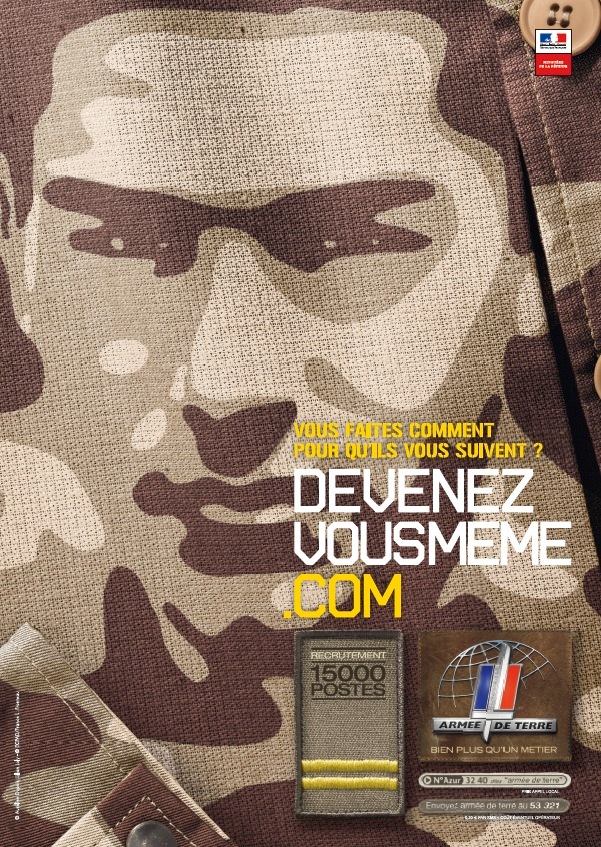 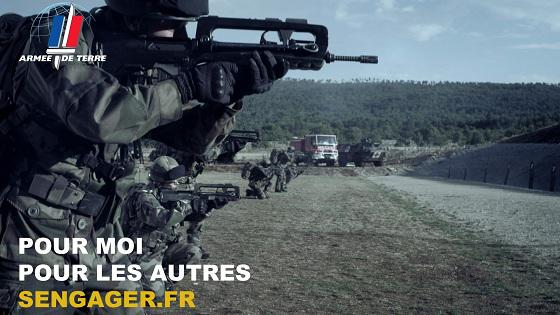 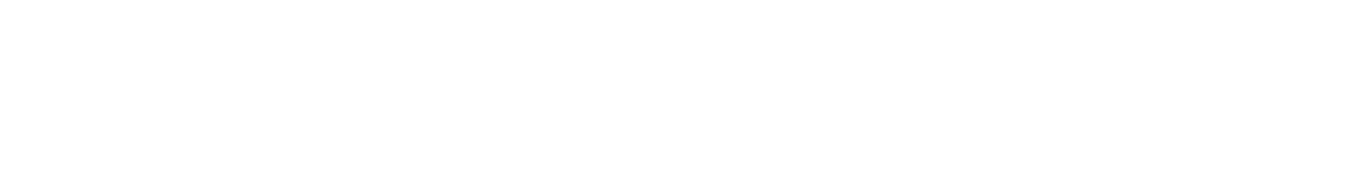 Vocation = appel, impulsion, nécessité intérieure non décidée
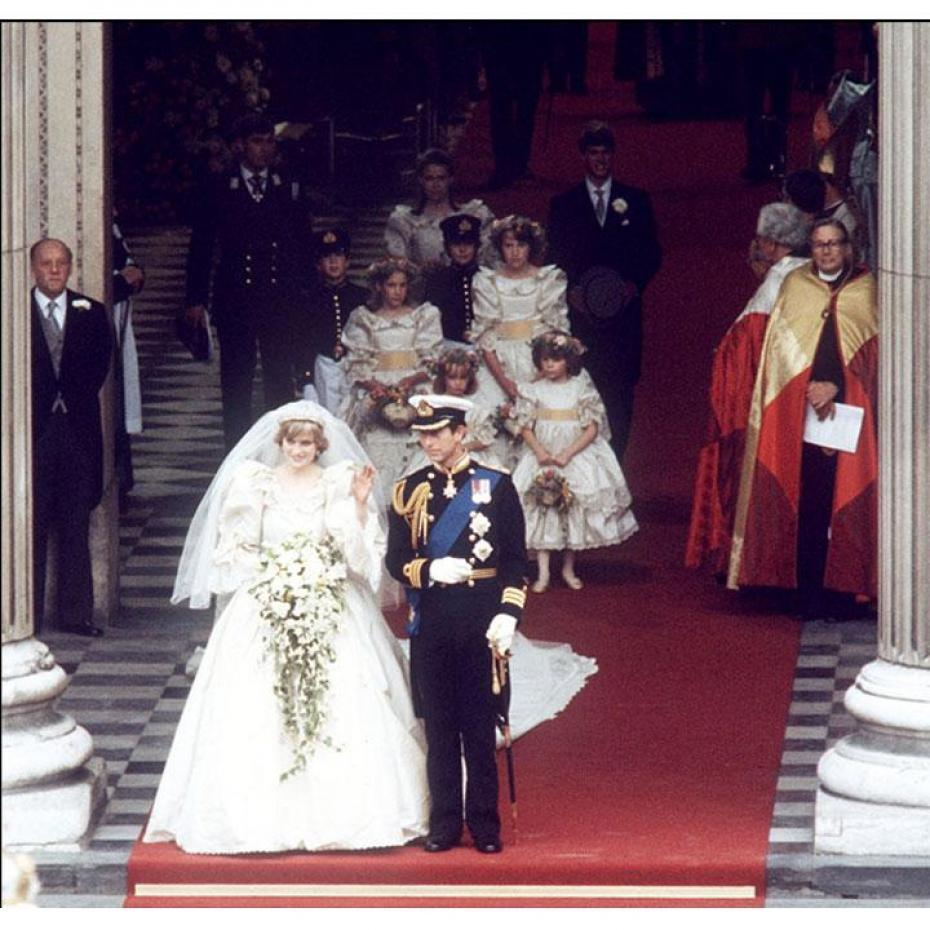 c. L’engagement au nom de la justice

Se donner en gage au nom d’une valeur qui peut amener à désobéir

Problème : quels critères du juste ? 
Risque de se tromper
Antigone
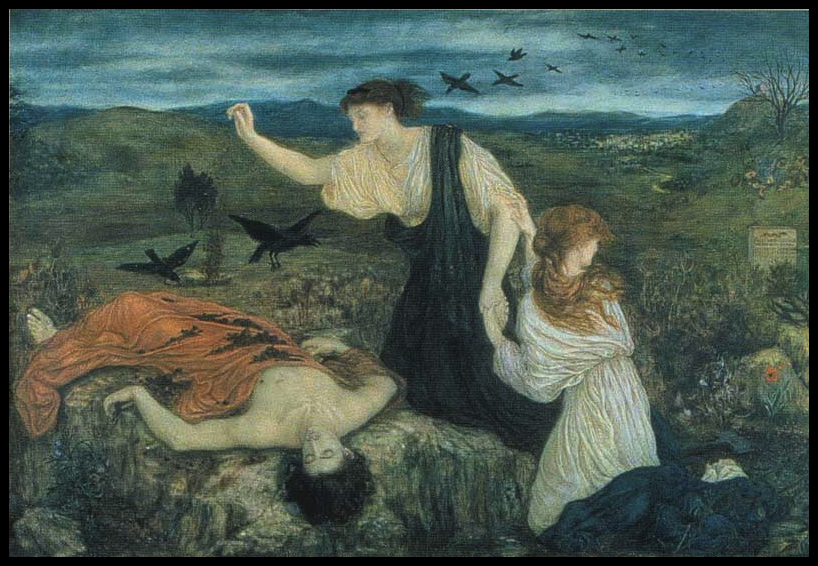 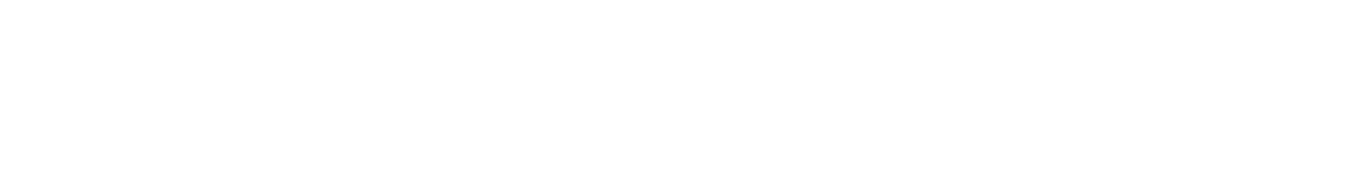 d. L’engagement de l’humanitaire
L ’adjectif « humanitaire » désigne toute action, ou toute institution qui vise au bien de l’humanité             dimension morale
 
Renvoie à la notion d’humanité : la dignité de la victime et de celui qui, en lui portant secours, lutte contre un fait intolérable, car fait qui attaque sa dignité d’homme
d. L’engagement de l’humanitaire
Est déclenché par 2 types de faits:
 Catastrophes naturelles
 Crises politiques
Est réalisé par des organisations, répondant à plusieurs logiques
 associations, reconnues d’utilité publique
 ONG, reconnues par l’ONU
Valeurs éthiques sur lesquelles l’action humanitaire repose :
Par distinction avec la charité : ne se rattache à aucune religion
= l’humanitaire est universel, laïc, égalitaire
Par distinction avec la solidarité politique : 
s’adresse à l’homme comme victime humaine, et non comme à un citoyen appartenant à une nation particulière
= l’humanitaire est fondé sur une solidarité humaine
Source: Éric Goemaere, Directeur de Médecins sans frontières Belgique et François Ost, Professeur aux Facultés universitaires Saint-Louis, « L'action humanitaire: questions et enjeux », La Revue Nouvelle, novembre 1996, p 76-96
Valeurs éthiques sur lesquelles l’action humanitaire repose :
Universalisme, égalité, laïcité
Indépendance, impartialité, neutralité
Source: Éric Goemaere, Directeur de Médecins sans frontières Belgique et François Ost, Professeur aux Facultés universitaires Saint-Louis, « L'action humanitaire: questions et enjeux », La Revue Nouvelle, novembre 1996, p 76-96
Types de dilemmes posés par l’action humanitaire
Assistance indirecte à la déportation de populations
Diversion réalisée par la focalisation sur l’aide
Perpétuation d’une économie de guerre
Escalade du conflit et de la compétition entre plusieurs groupes  (assistance auprès des réfugiés mais pas auprès des résidents par exemple)
Affaiblissement des capacités locales pour faire face à une crise
Source: Michael Schloms, « Le dilemme inévitable de l’action humanitaire », Cultures & Conflits, n°60, 2005
Le droit d’ingérence
Remise en cause de la neutralité de l’action humanitaire:
« L’heure n’est plus à la neutralité mais à la justice », Bernard Kouchner, Médecins du Monde
Volonté de créer un « droit d’urgence international », une action humanitaire de prévention, ou encore une « diplomatie préventive »
              un « humanitaire préventif » rattaché à l’ONU, en vue d’une « société civile transnationale » (cf. Thierry de Montbrial, RAMSES 2000)
Critiques:
Une vision excessive de l’importance de l’humanitaire? voire de l’arrogance?
Une utopie pure?
Une nouvelle forme de colonialisme?
L’action humanitaire
Approche « do no harm » = ne pas faire de mal
Source: Michael Schloms, « Le dilemme inévitable de l’action humanitaire », Cultures & Conflits, n°60, 2005
Conclusion 

Motivation de l’engagement:
Choix intellectuel?
Choix lié aux expériences personnelles ?

Conditions de l’engagement :
autonomie
responsabilité
souci envers autrui, plus ou moins infini…
Conclusion générale 

 Activités des ingénieurs : en prise avec la société
 En prise avec des éthiques concurrentes 
 En prise avec des désirs et des besoins différents
 En prise avec des visions du bonheur parfois contradictoires

Responsabilité des ingénieurs:
 Collective et individuelle?
 Limitée, ou illimitée?
 Fruit d’un choix individuel toujours à réaffirmer et construire?
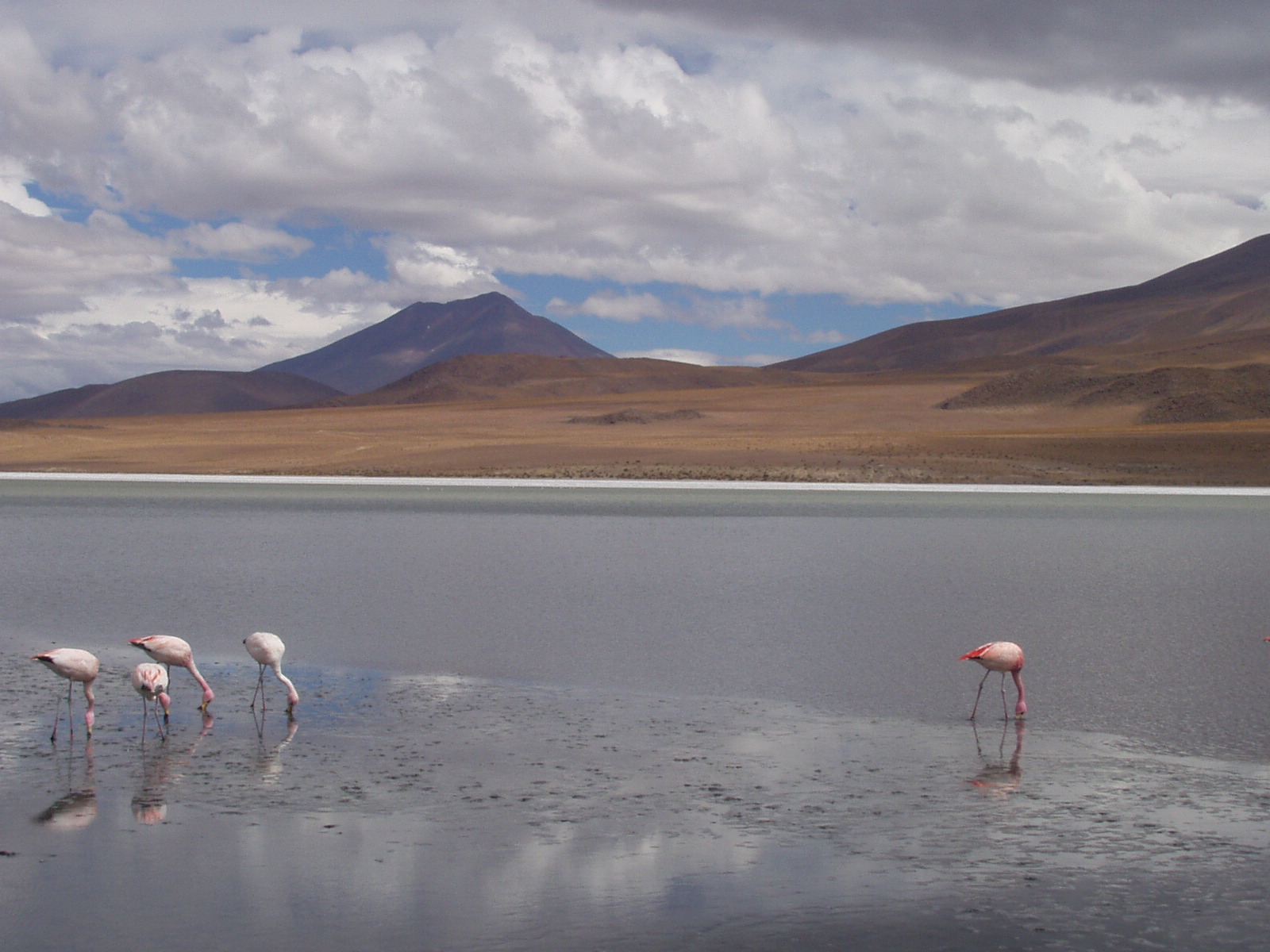 Expériences vécues d’« ENGAGEMENT »
[Speaker Notes: Avec les Enfoiros INSA, aider les  gens de la rue et résoudre des inégalités
Devenir ingénieur pour participer au développement du Mexique
Parrainer un enfant malade du SIDA avec 100€ par mois
Donner sa moelle osseuse avec  « Veilleur de vie »
S’impliquer dans la vie étudiante et développer un regard critique sur sa formation
Donner son logement pour faciliter l’accès à l’éducation et résoudre des inégalités]